BioGenie Central
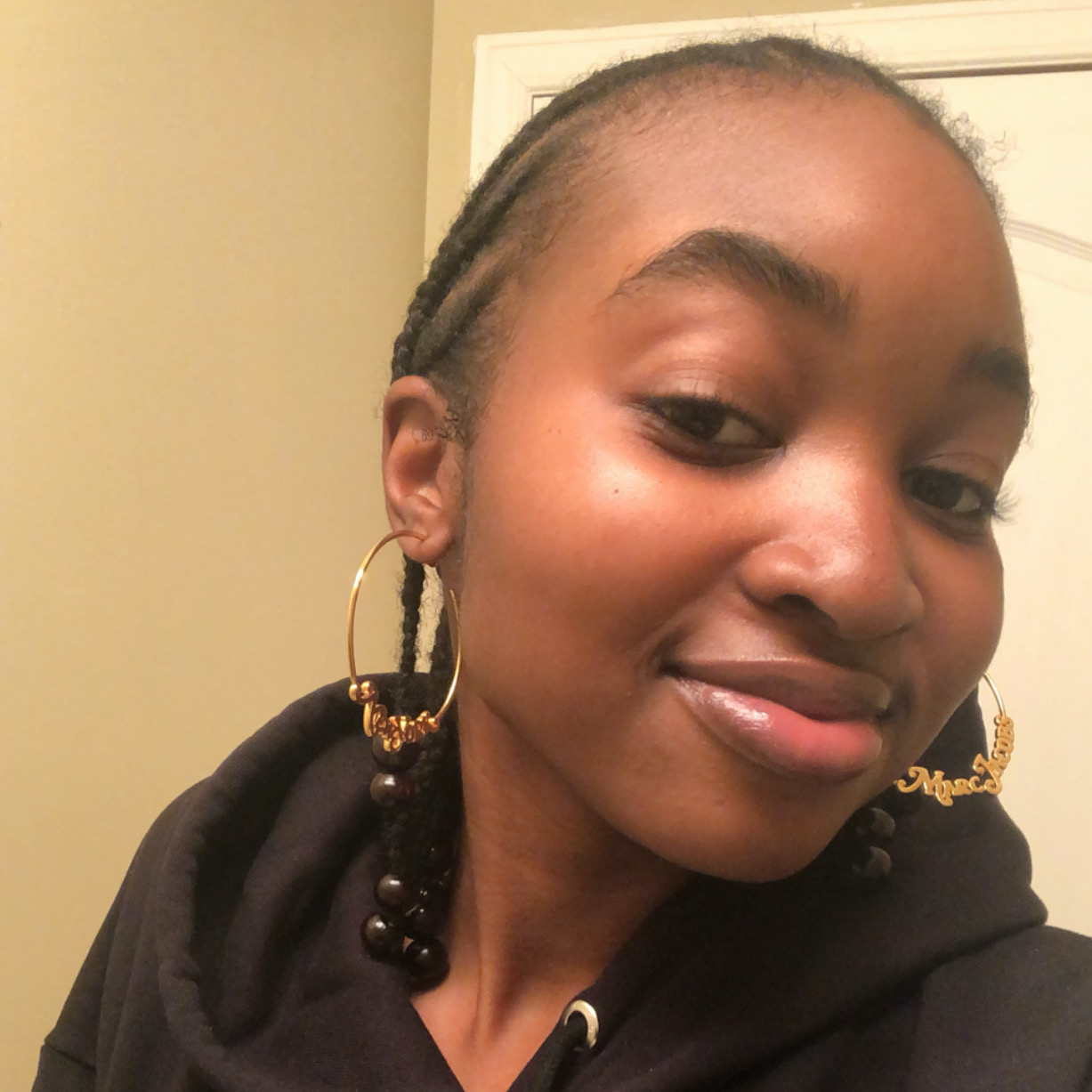 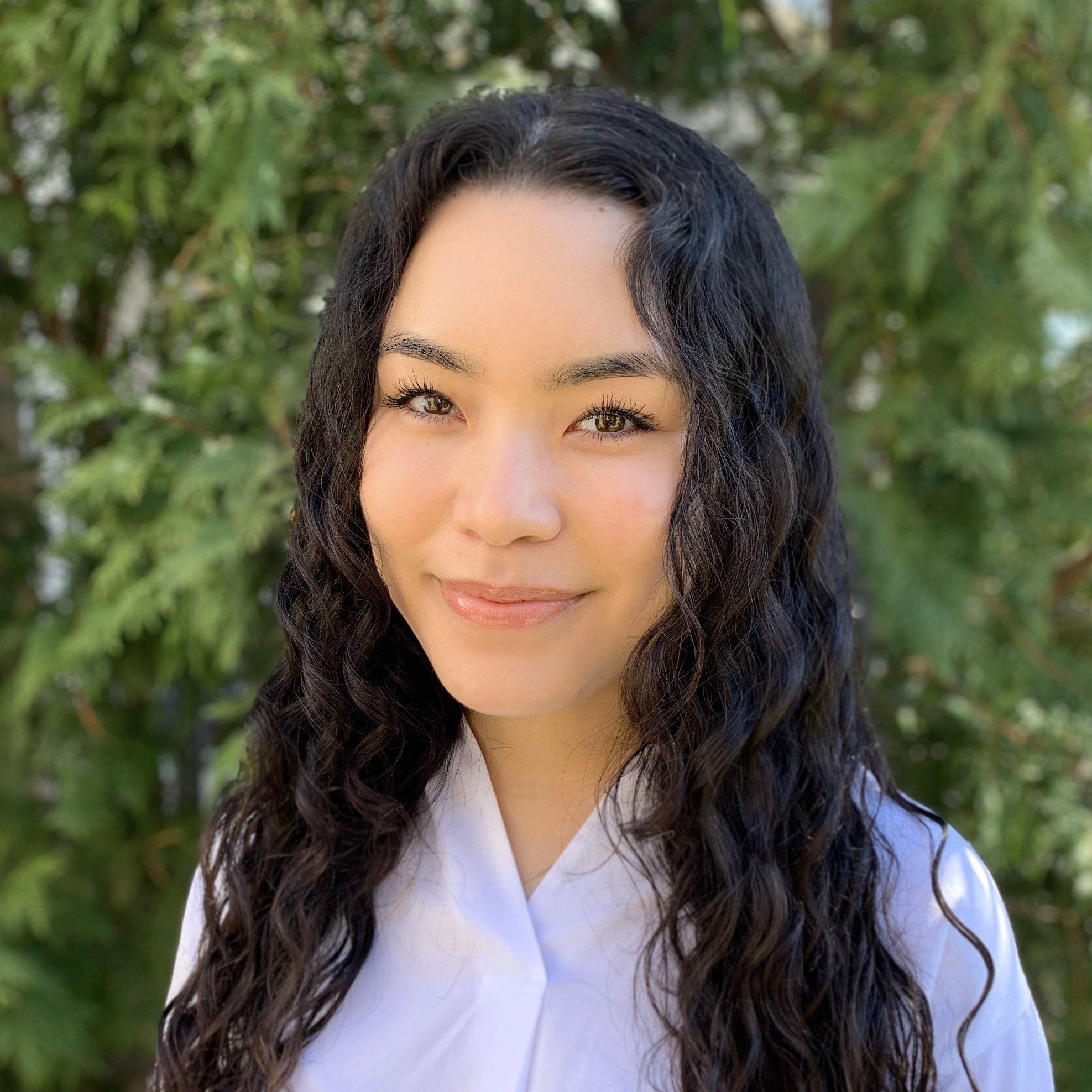 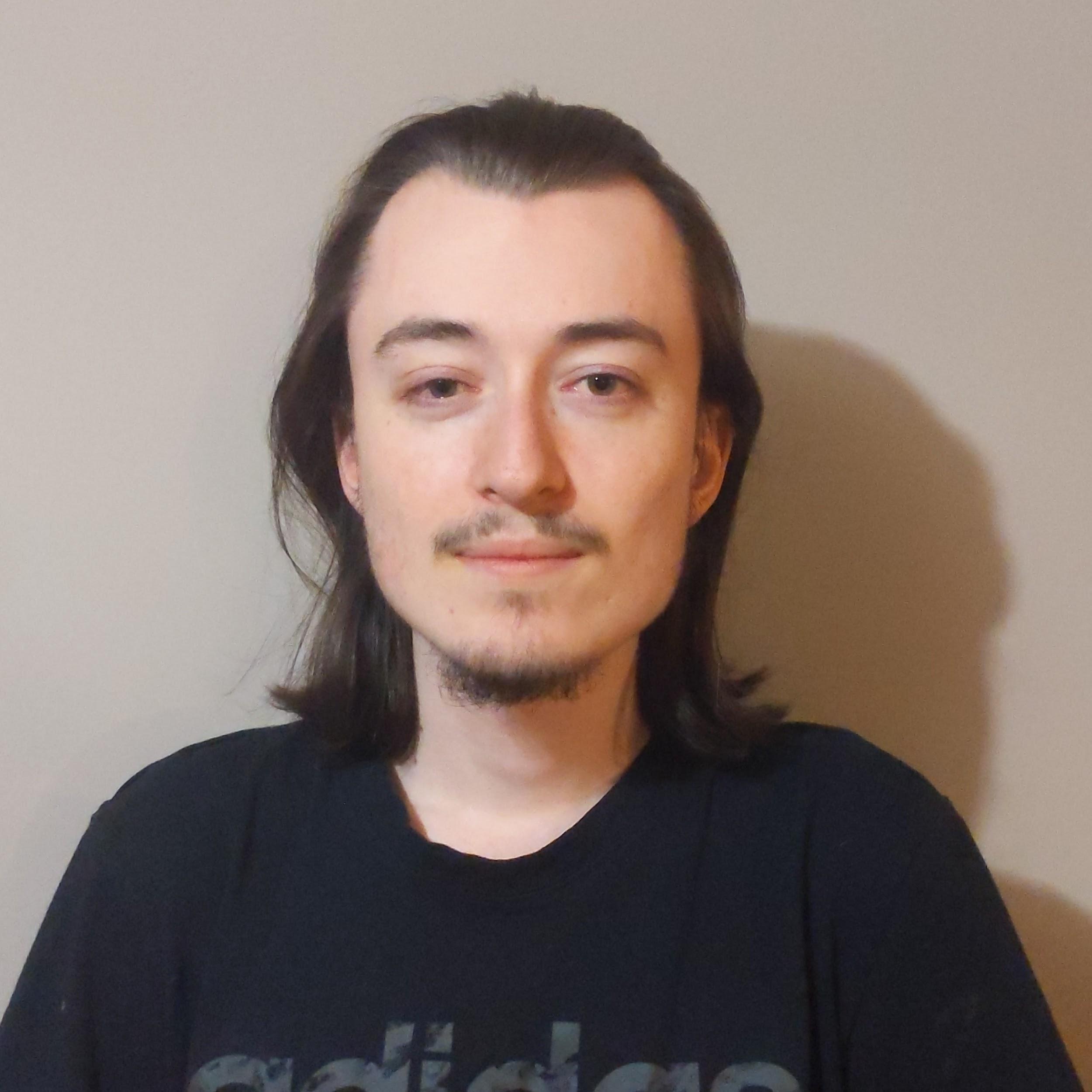 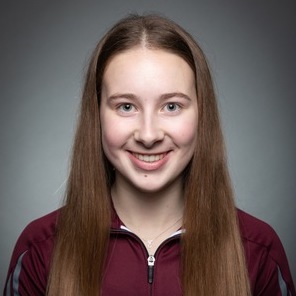 Melanie Tambong
Emma
Dobson Takoff
Vivianne Yee
Félix Larouche
Supervisor: Mads Kaern
THE
BIOGENIE
CENTRAL TEAM
TABLE OF CONTENTS
Introduction
01
Our team and our goals
Website
03
Demonstration
Business plan
02
Purpose
Conclusion
04
Closing remarks
INTRODUCTION
The BioGenie Central team is a unique team working to provide support to Mads and any of the research teams
01
OUR GOALS
→ Learn new skills outside of our field of study
→ Further develop skills learned in the classroom
OUTCOMES
Business Plan
Website
To extend the lifetime of the program beyond the Summer 2020 work term
To promote the uOttawa BioTalent program and to generate future interest
02
BUSINESS PLAN
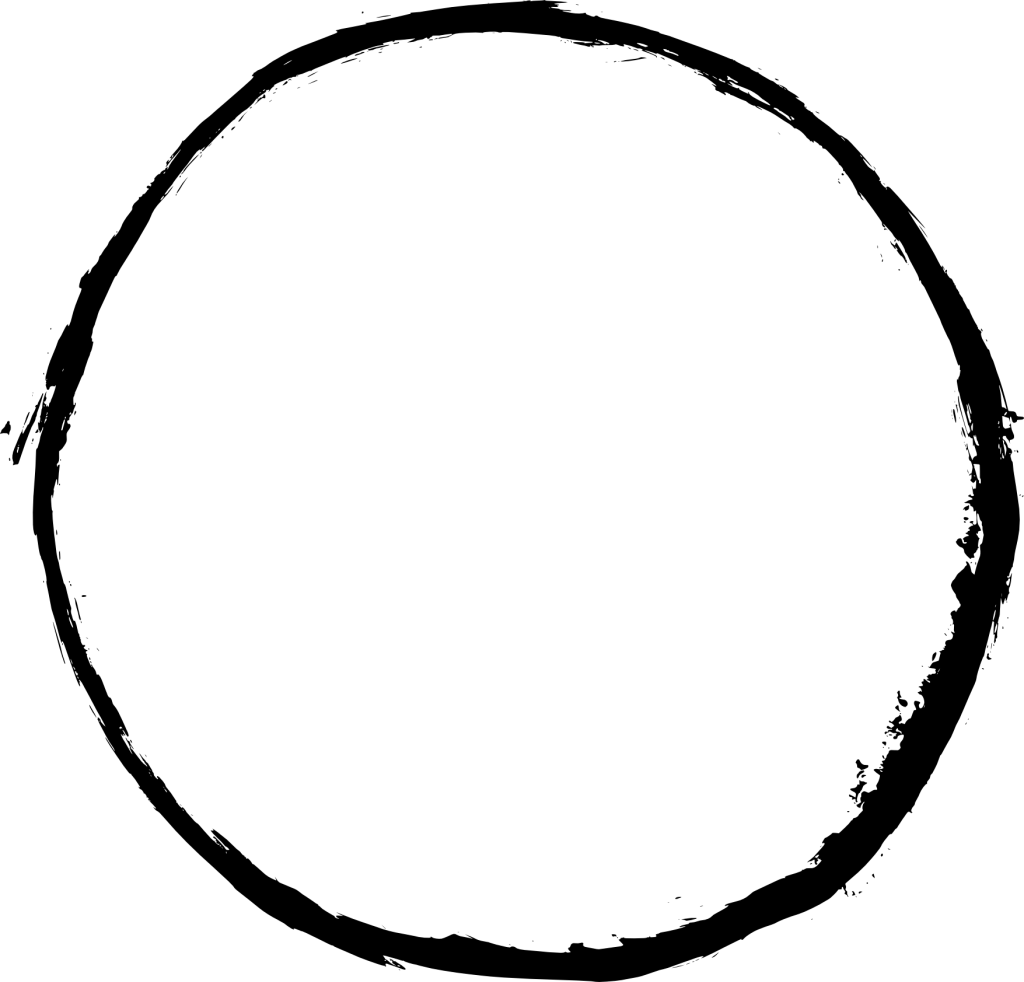 Extend the 
Lifeline
UOTTAWA BIOGENIE 
BUSINESS PLAN
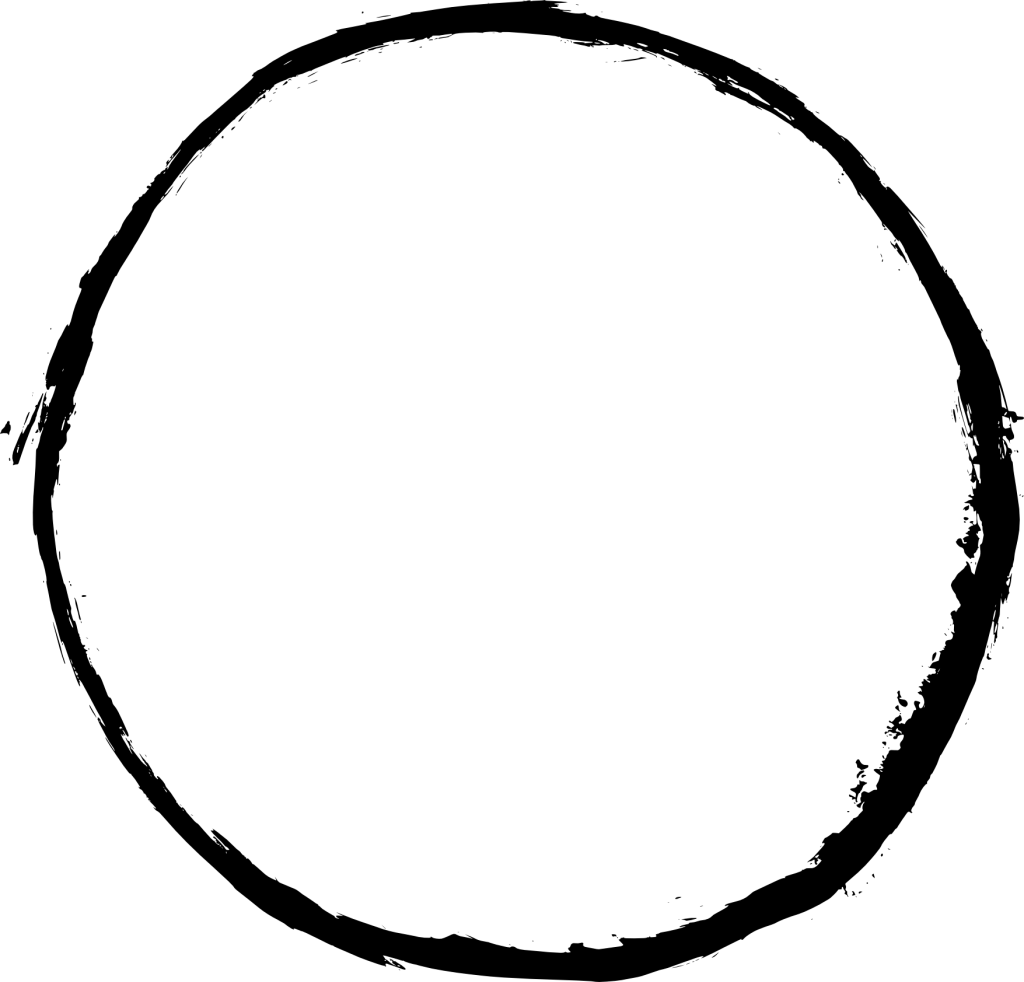 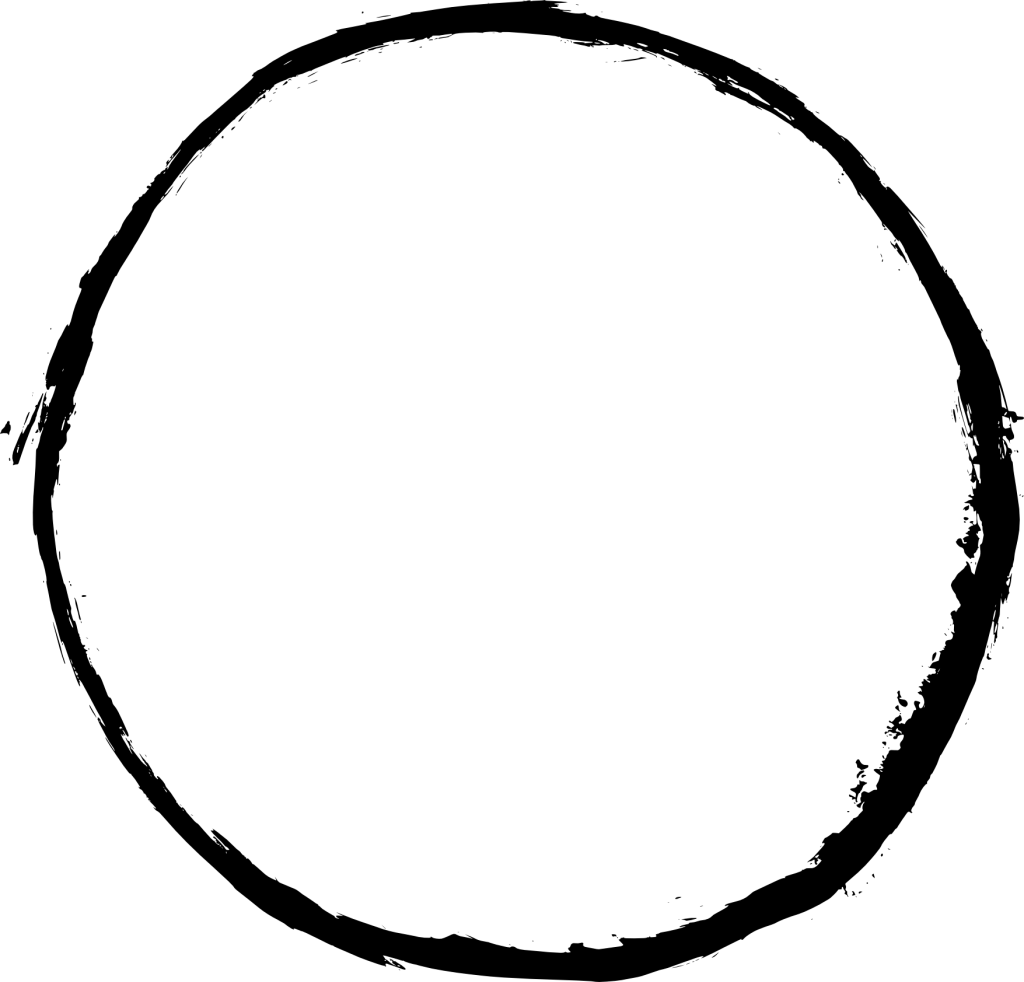 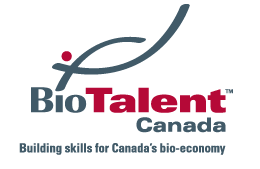 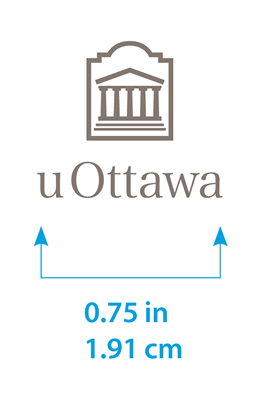 AREAS COVERED
Operations
Marketing
Who is involved?
Who are we targeting?
Competition
Advertising
Who is our competition and how are we better?
How do we utilize social media and the website?
Fill in the Blanks
Acquire all missing information
Future
Development
03
OUR WEBSITE
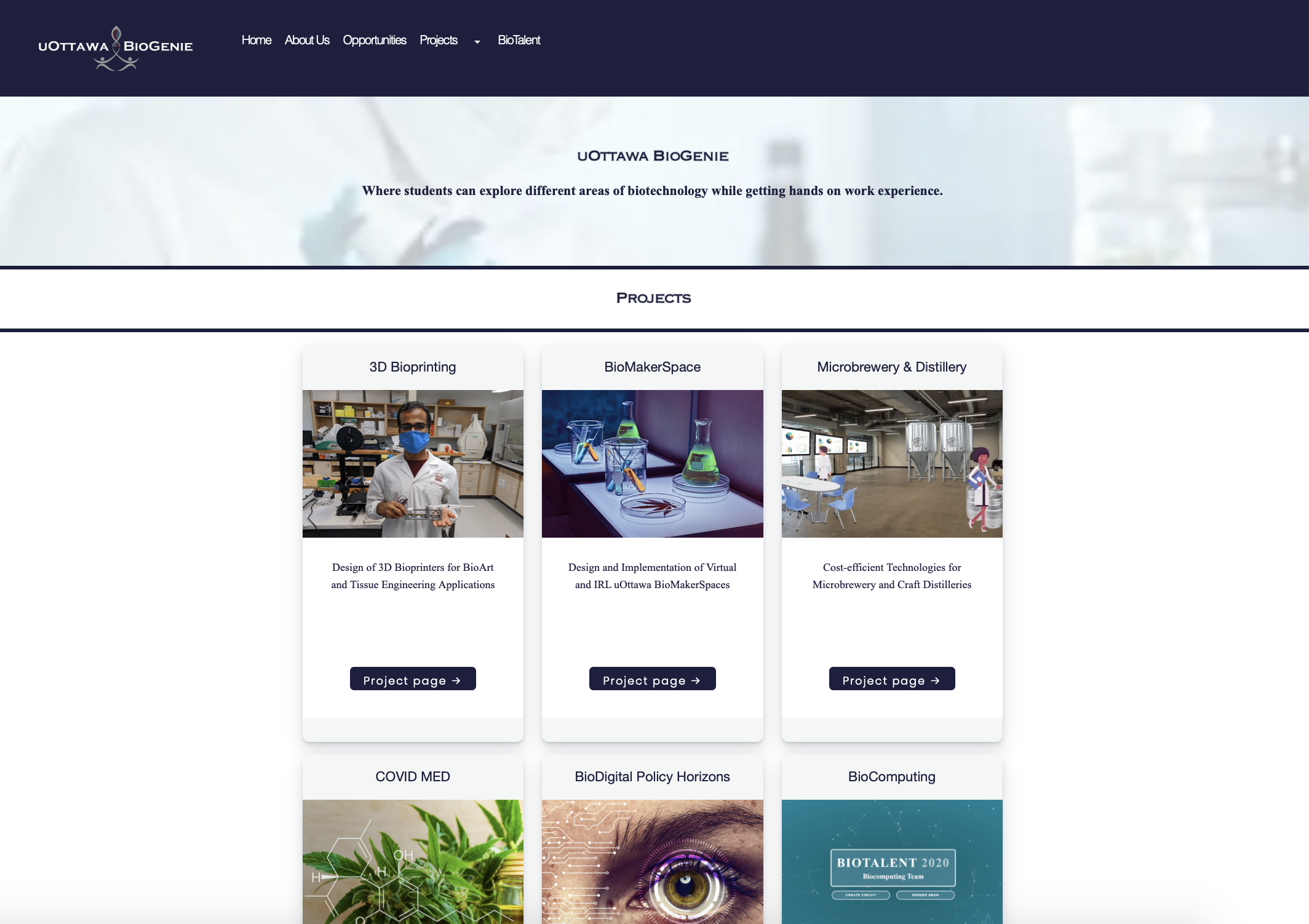 BIOGENIE WEBSITE
Created to promote the uOttawa BioTalent program and to generate future interest
Link to Website
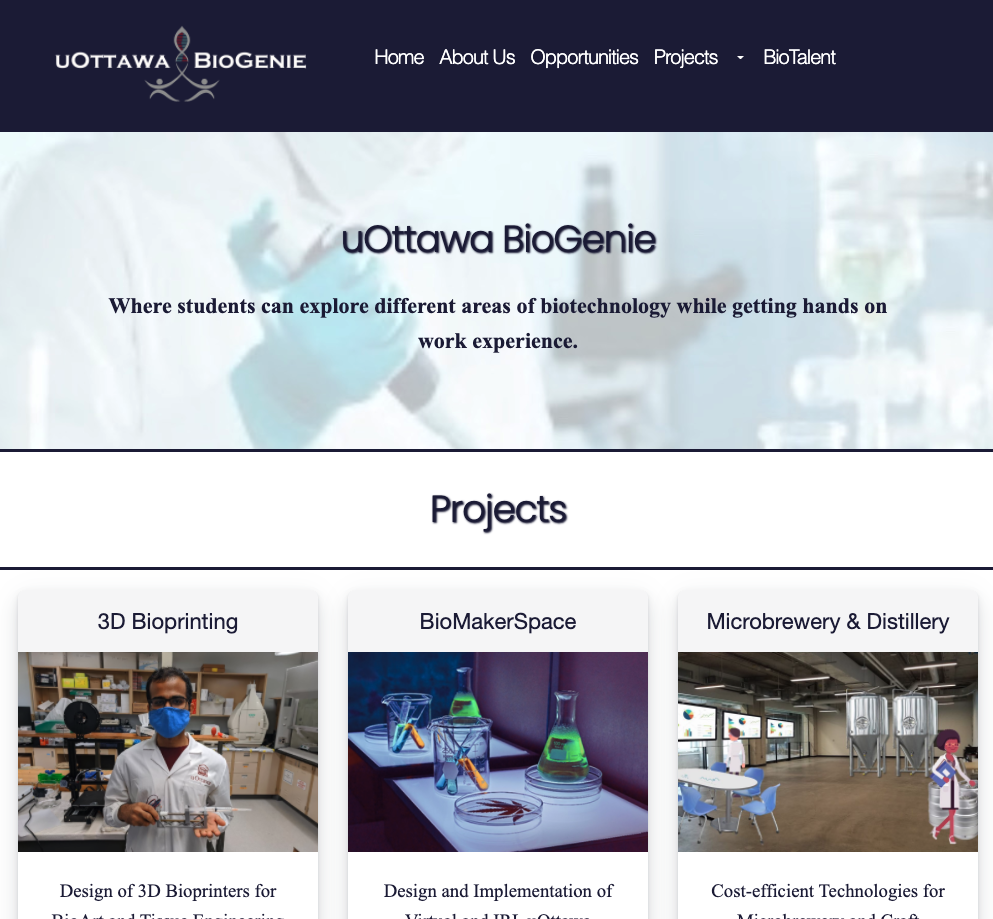 Future Development
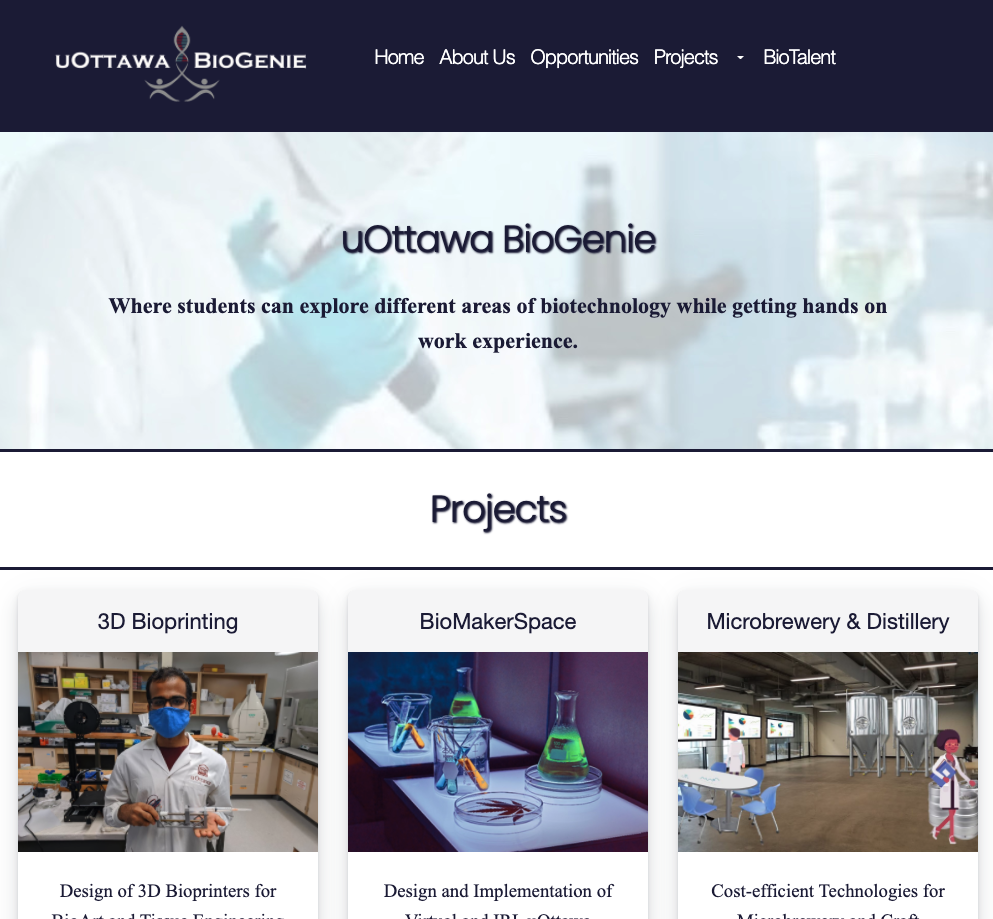 Mobile compatible website
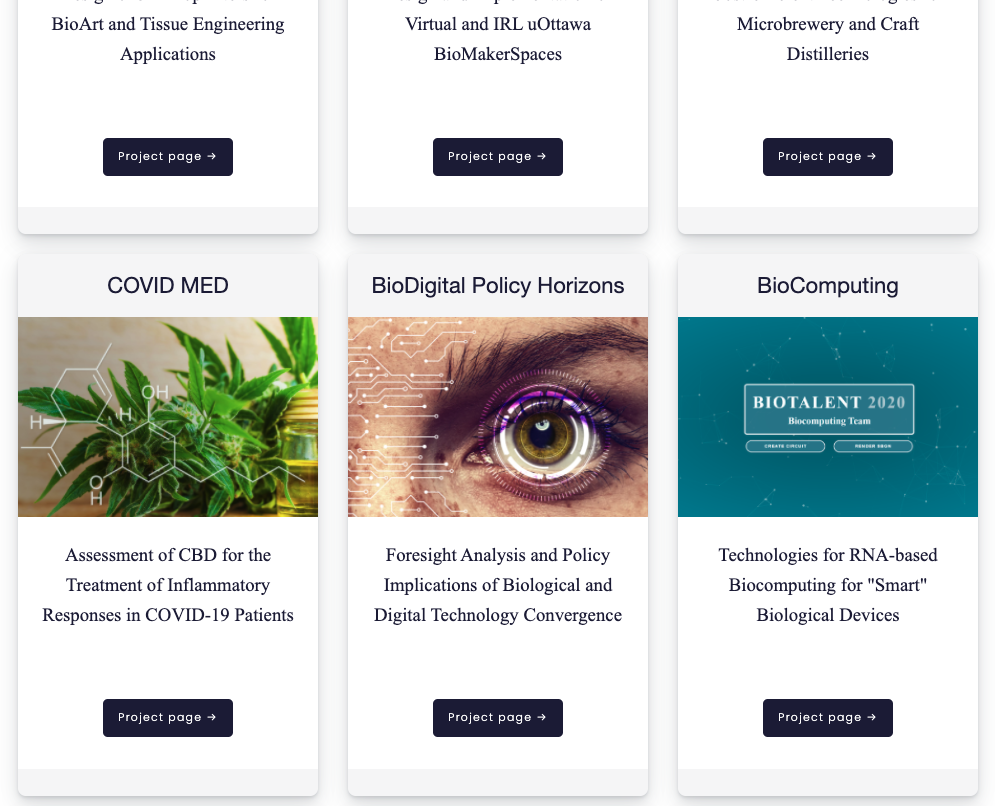 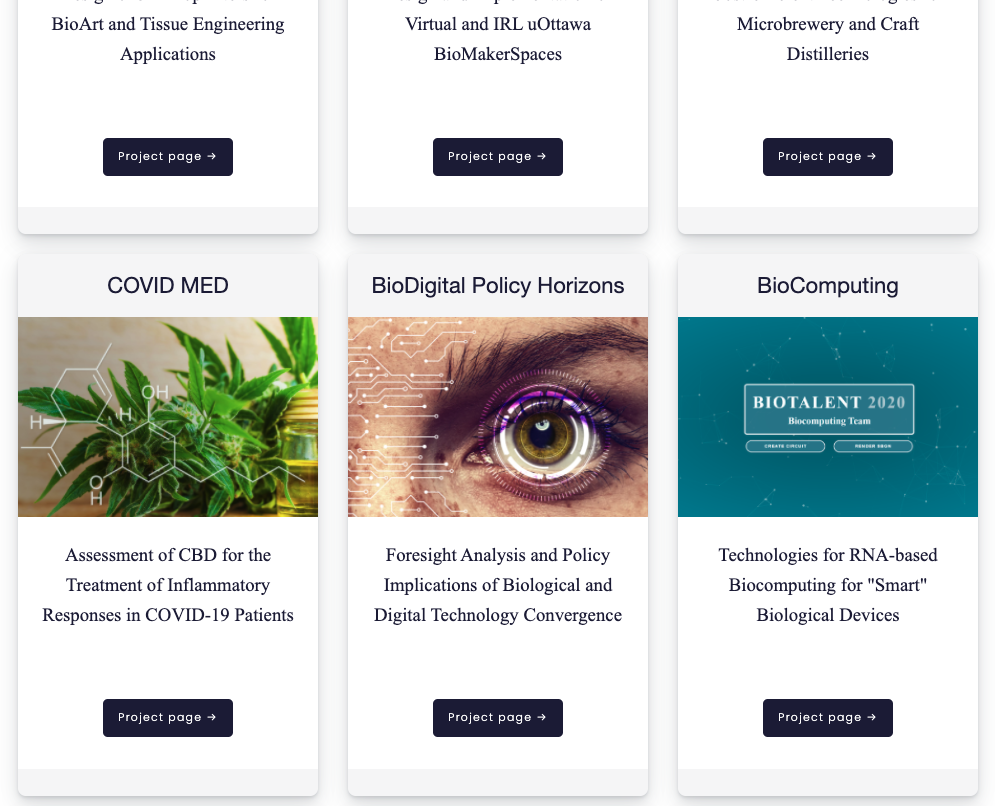 Visit the BioGenie website at:
biogenie.uottawa.club
THANK YOU!
CREDITS: This presentation template was created by Slidesgo, including icons by Flaticon, and infographics & images by Freepik.